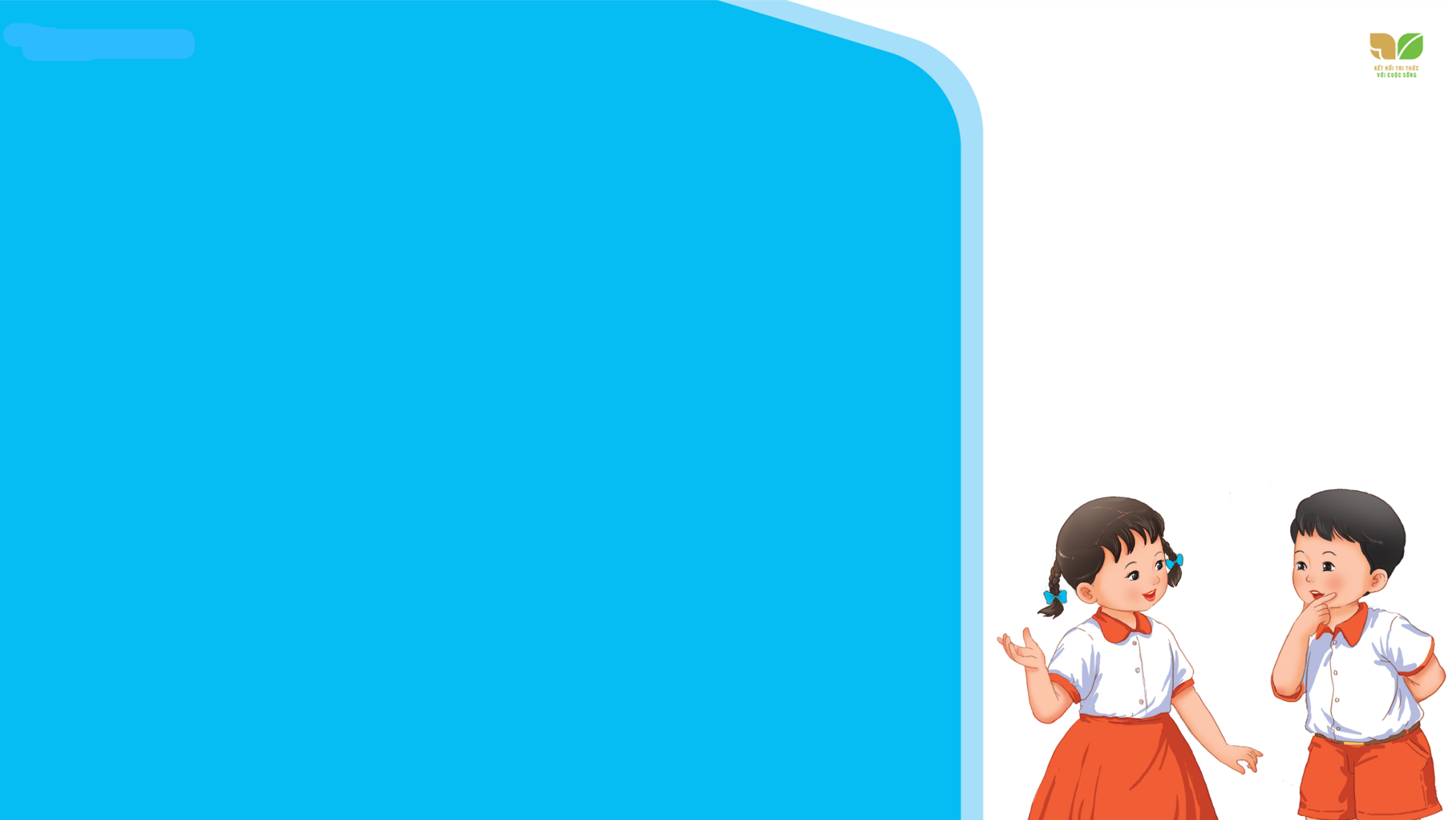 TIẾNG VIỆT 2
[Speaker Notes: Nếu xem video lâu quá thì thầy cô dừng lại rồi hẹn HS sẽ cho các bạn xem đoạn còn lại và cuối tiết học nếu các bạn học tốt…Tuy nhiên, nên cho HS xem để dẫn vào bài sẽ hấp dẫn hơn]
Thứ …. ngày … tháng ….. năm 2021
Bài 29
CÁNH CỬA NHỚ BÀ
Tiết 1, 2: Đọc
S/123
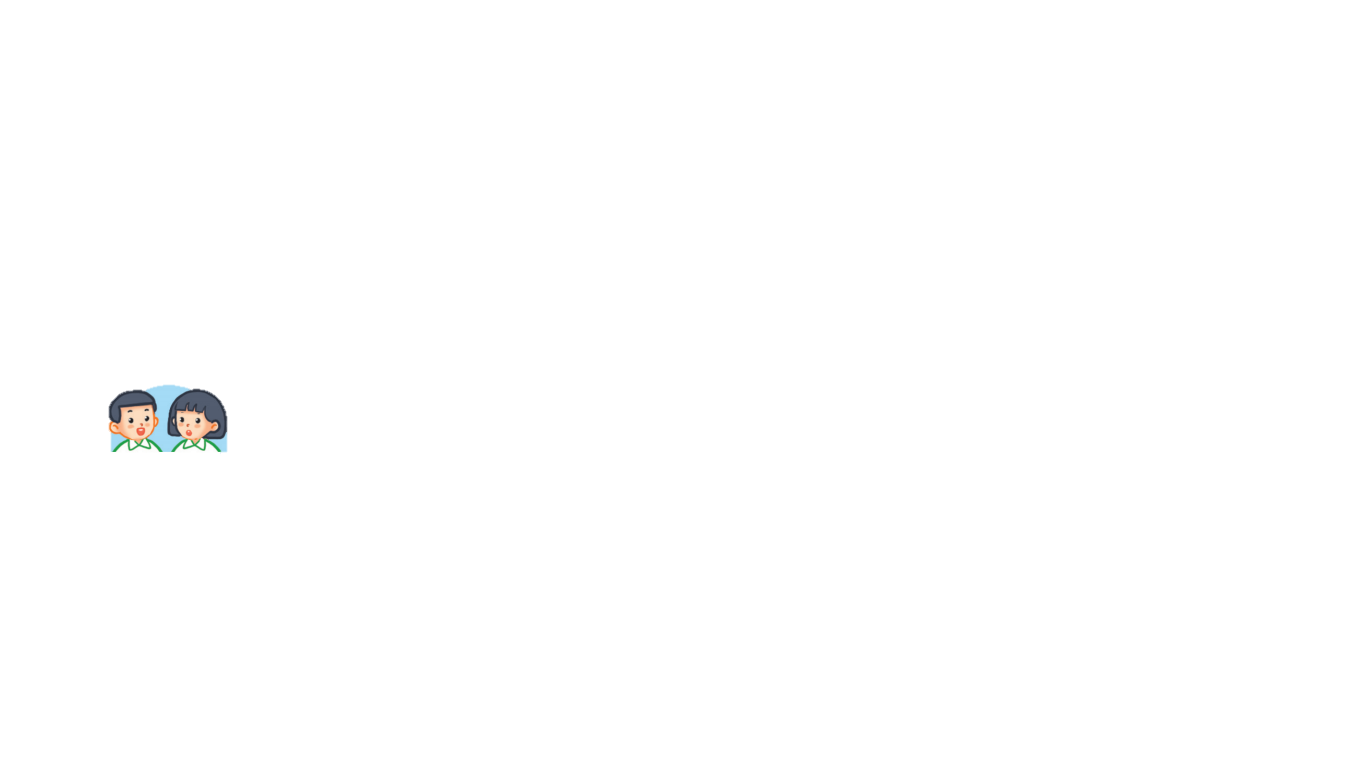 Nói về tình cảm của em đối với ông bà.
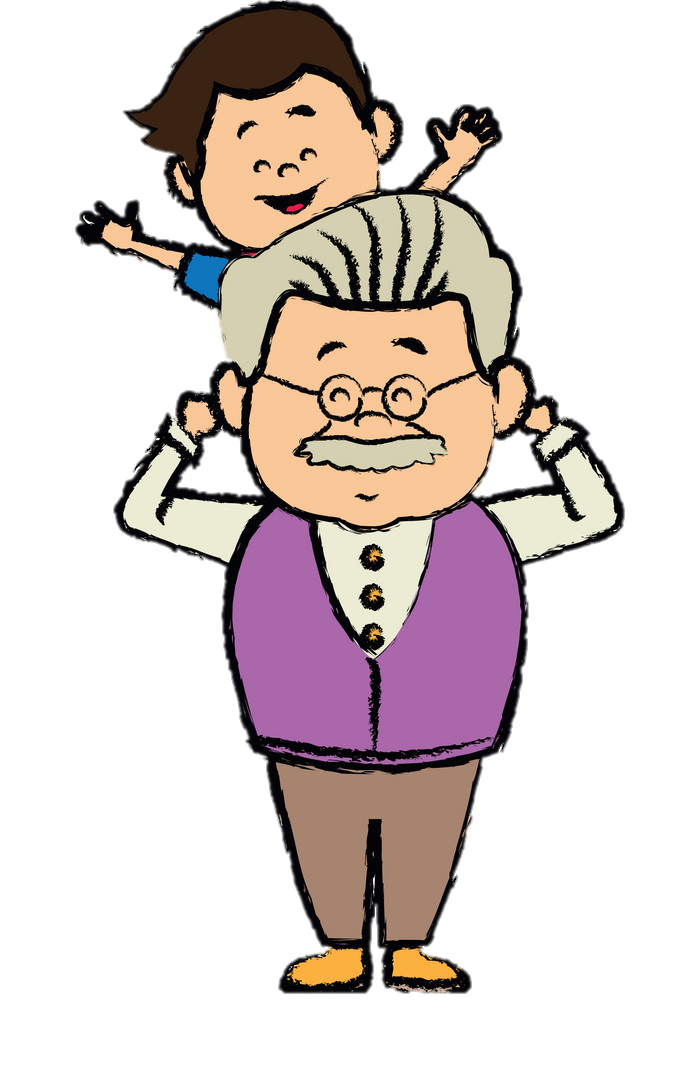 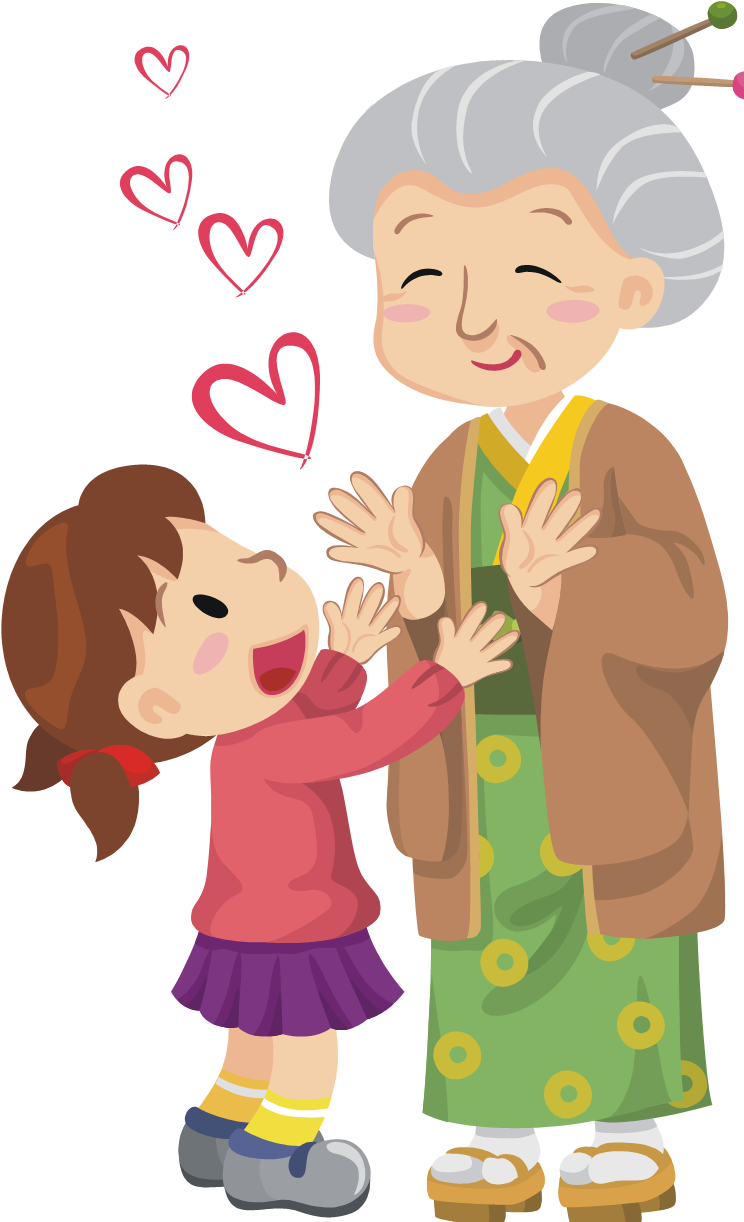 CÁNH CỬA NHỚ BÀ
Ngày cháu còn thấp bé
Cánh cửa có hai then
Cháu chỉ cài then dưới
Nhờ bà cài then trên
Nay cháu về nhà mới
Bao cánh cửa – ô trời
Mỗi lần tay đẩy cửa
Lại nhớ bà khôn nguôi.
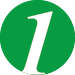 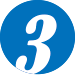 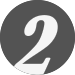 Mỗi năm cháu lớn lên
Bà lưng còng cắm cúi
Cháu cài được then trên
Bà chỉ cài then dưới…
[Speaker Notes: GV đọc mẫu toàn bài, cả lớp đọc thầm theo (nên cho Hs nhìn trong SGK)
GV chú ý HDHS đọc đúng giọng điệu, ngắt nghỉ, nhấn giọng…
GV linh động tìm từ khó đọc theo đúng địa phương nhé!]
CÁNH CỬA NHỚ BÀ
Ngày cháu còn thấp bé
Cánh cửa có hai then
Cháu chỉ cài then dưới
Nhờ bà cài then trên
Nay cháu về nhà mới
Bao cánh cửa – ô trời
Mỗi lần tay đẩy cửa
Lại nhớ bà khôn nguôi.
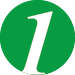 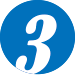 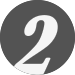 Mỗi năm cháu lớn lên
Bà lưng còng cắm cúi
Cháu cài được then trên
Bà chỉ cài then dưới…
[Speaker Notes: Đọc từ khó]
Từ ngữ
Then (cửa):
vật bằng tre, gỗ hoặc sắt, dùng để cài cửa.
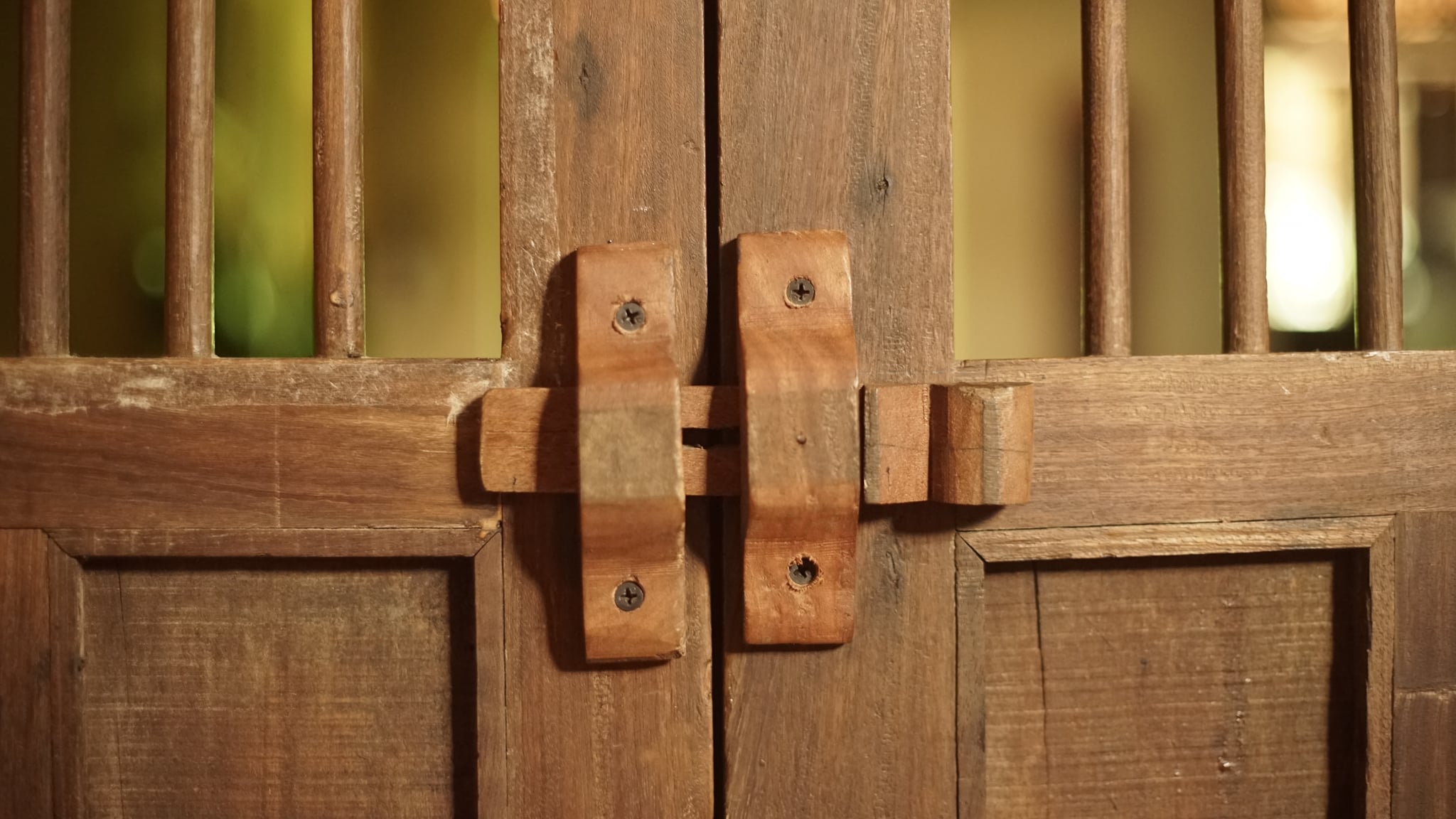 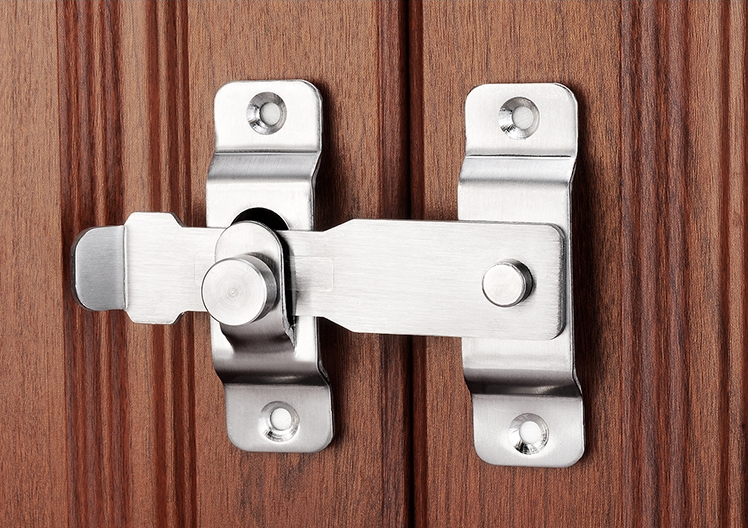 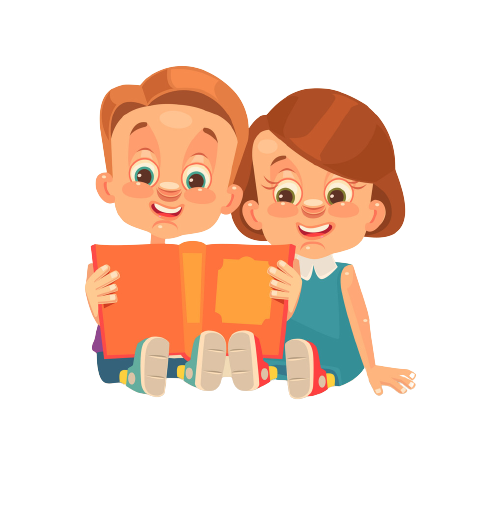 CÁNH CỬA NHỚ BÀ
Ngày cháu còn thấp bé
Cánh cửa có hai then
Cháu chỉ cài then dưới
Nhờ bà cài then trên
Nay cháu về nhà mới
Bao cánh cửa – ô trời
Mỗi lần tay đẩy cửa
Lại nhớ bà khôn nguôi.
Mỗi năm cháu lớn lên
Bà lưng còng cắm cúi
Cháu cài được then trên
Bà chỉ cài then dưới…
[Speaker Notes: Đọc lại toàn bài
Đọc nhóm đôi]
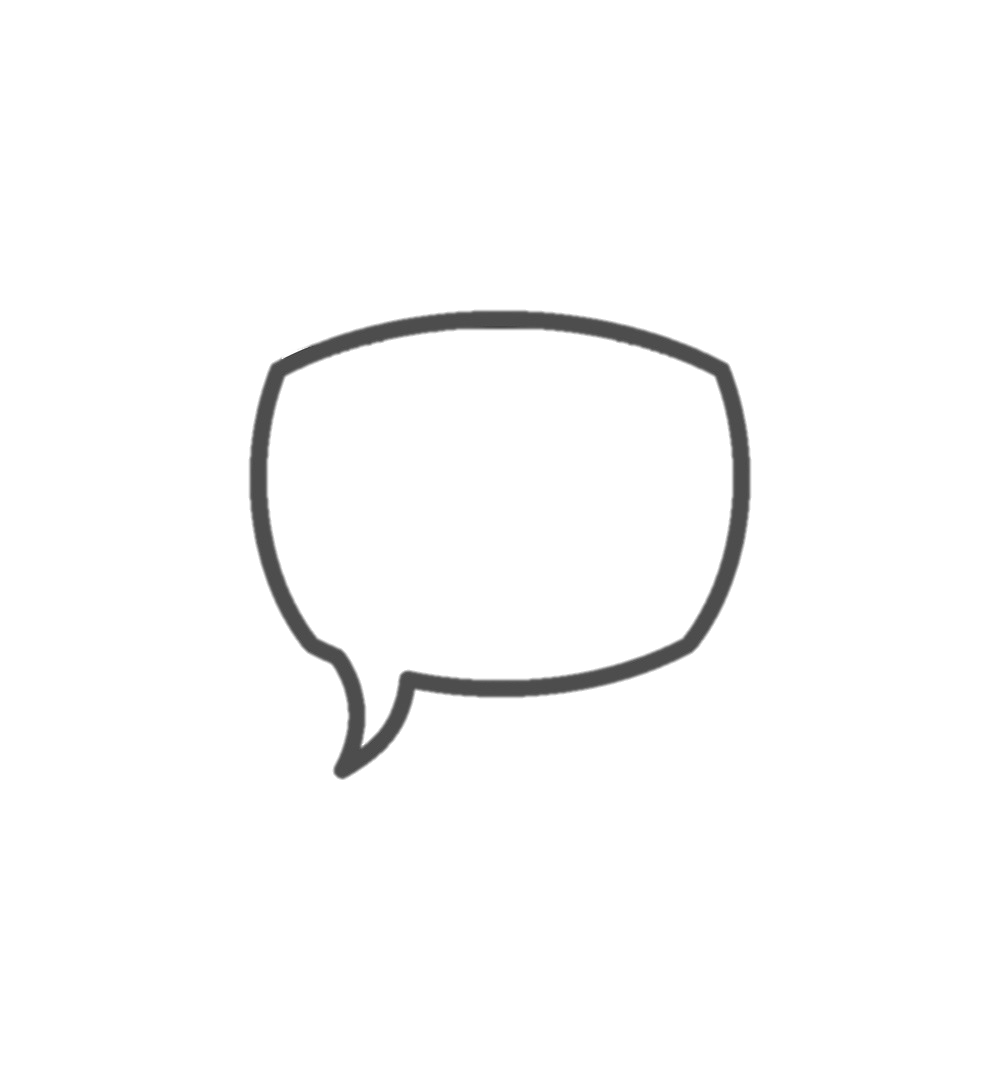 Luyện đọc
toàn bài
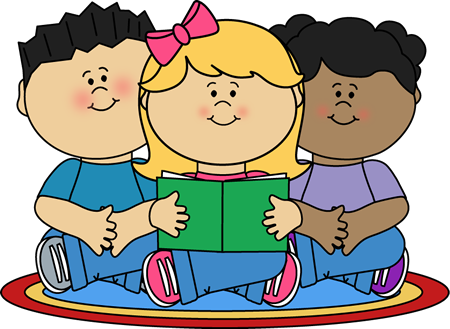 [Speaker Notes: GV linh động phân đọc theo phần hoặc theo tuyến nhân vật
Luyện đọc cá nhân
(GV nên cho HS nhìn sách để đọc nhé, hạn chế nhìn màn hình)]
CÁNH CỬA NHỚ BÀ
Ngày cháu còn thấp bé
Cánh cửa có hai then
Cháu chỉ cài then dưới
Nhờ bà cài then trên
Nay cháu về nhà mới
Bao cánh cửa – ô trời
Mỗi lần tay đẩy cửa
Lại nhớ bà khôn nguôi.
Mỗi năm cháu lớn lên
Bà lưng còng cắm cúi
Cháu cài được then trên
Bà chỉ cài then dưới…
[Speaker Notes: Luyện đọc và đọc toàn bài]
Thư giãn nào!
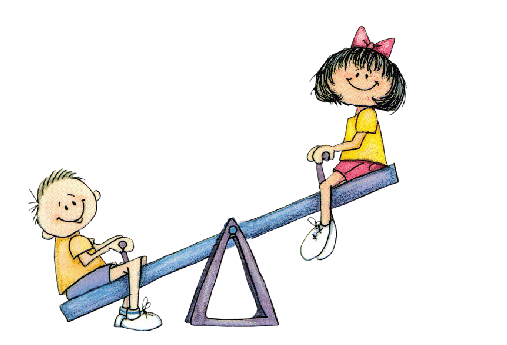 Ngày cháu còn nhỏ, ai thường cài then trên của cánh cửa?
Ngày cháu còn thấp bé
Cánh cửa có hai then
Cháu chỉ cài then dưới
Nhờ bà cài then trên
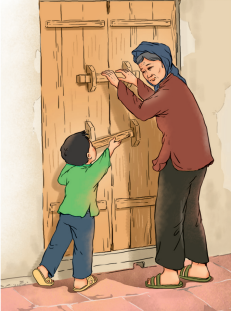 1
Ngày cháu còn nhỏ, bà thường cài then trên của cánh cửa.
[Speaker Notes: Có nhiều loại sóc khác nhau]
Vì sao khi cháu lớn, bà lại là người cài then dưới của cánh cửa?
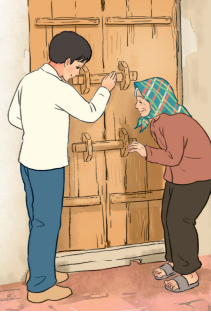 Mỗi năm cháu lớn lên
Bà lưng còng cắm cúi
Cháu cài được then trên
Bà chỉ cài then dưới…
2
Khi cháu lớn, bà lại là người cài then dưới của cánh cửa vì lưng bà đã còng, bà không với tới then trên nữa.
[Speaker Notes: Gv có thể tách nhỏ câu hỏi ra để hỏi HS cho dễ hiểu]
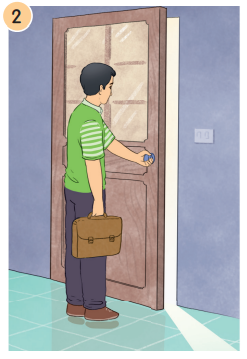 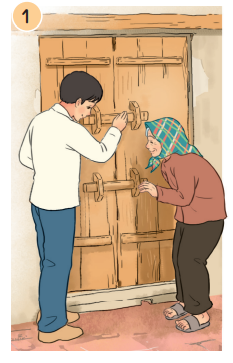 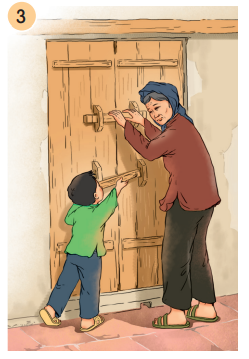 Sắp xếp các bức tranh sau theo thứ tự của 3 khổ thơ trong bài.
3
1
2
3
[Speaker Notes: Click vào tranh để nó di chuyển đúng thứ tự nhé]
Câu thơ nào trong bài nói lên tình cảm của cháu đối với bà khi về nhà mới?
Nay cháu về nhà mới
Bao cánh cửa – ô trời
Mỗi lần tay đẩy cửa
Lại nhớ bà khôn nguôi.
4
Câu thơ trong bài nói lên tình cảm của cháu đối với bà khi về nhà mới là: 
		Mỗi lần tay đẩy cửa
		Lại nhớ bà khôn nguôi.
[Speaker Notes: Gv có thể tách nhỏ câu hỏi ra để hỏi HS cho dễ hiểu]
CÁNH CỬA NHỚ BÀ
Ngày cháu còn thấp bé
Cánh cửa có hai then
Cháu chỉ cài then dưới
Nhờ bà cài then trên
Nay cháu về nhà mới
Bao cánh cửa – ô trời
Mỗi lần tay đẩy cửa
Lại nhớ bà khôn nguôi.
Mỗi năm cháu lớn lên
Bà lưng còng cắm cúi
Cháu cài được then trên
Bà chỉ cài then dưới…
[Speaker Notes: đọc toàn bài]
Những từ ngữ nào dưới đây chỉ hoạt động?
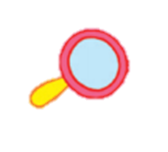 1
3
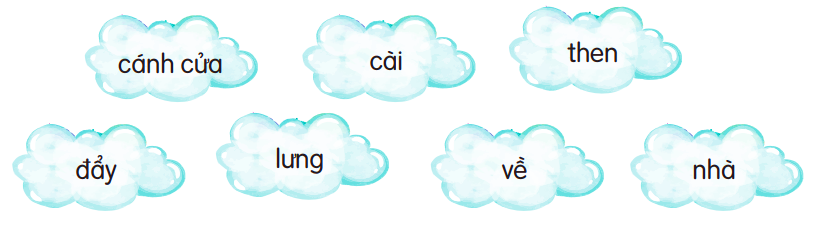 1
2
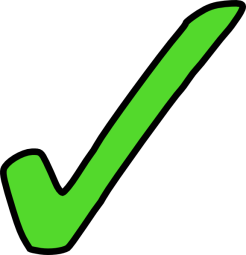 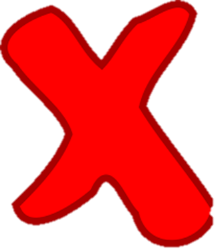 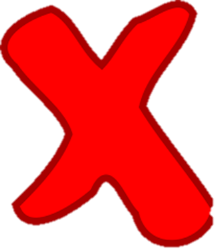 4
6
5
7
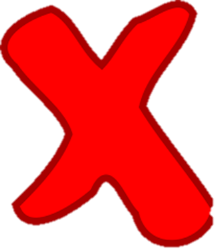 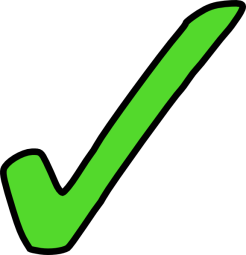 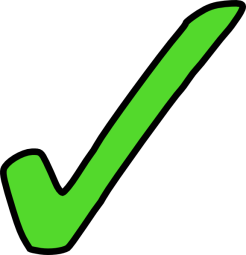 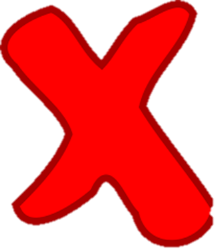 [Speaker Notes: Click vào các số để ra đáp án]
Tìm những từ ngữ chỉ hoạt động có thể kết hợp với từ “cửa”.
2
M: đẩy cửa
đóng cửa
chốt cửa
cài cửa
phá cửa
gõ cửa
sản xuất cửa
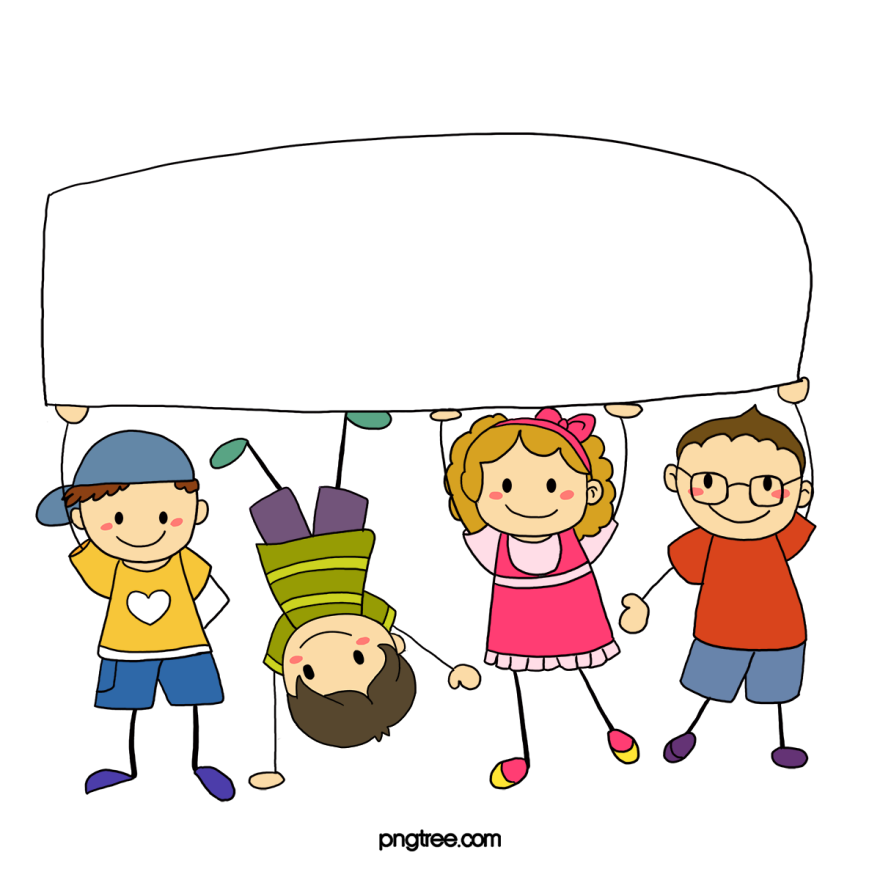 Củng cố
Bài thơ là tình cảm người cháu dành cho ai?
A. Bà
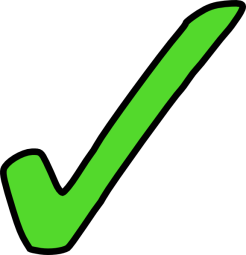 B. Bố
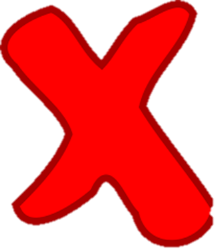 C. Mẹ
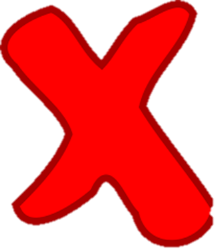 Dòng thơ nào thể hiện tình cảm người cháu dành cho bà?
A. Nay cháu về nhà mới
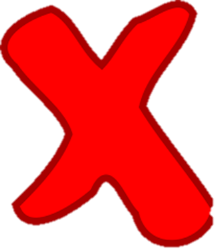 B. Lại nhớ bà khôn nguôi
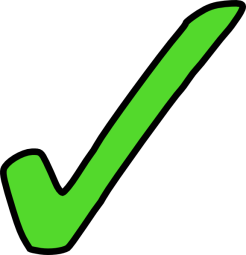 C. Bà lưng còng cắm cúi
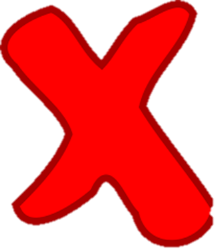 [Speaker Notes: Giáo dục HS kiếm chỗ thả diều an toàn và nên có người lớn chơi cùng.]
Người cháu trong bài là người 
như thế nào?
A. Chăm chỉ
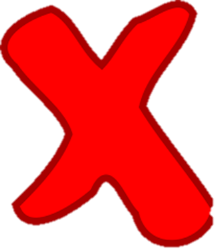 B. Hiếu thảo
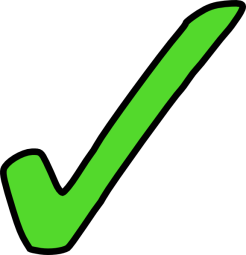 C. Khoẻ mạnh
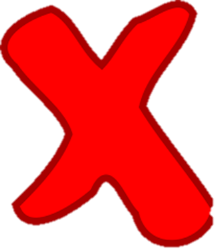 [Speaker Notes: Giáo dục HS kiếm chỗ thả diều an toàn và nên có người lớn chơi cùng.]
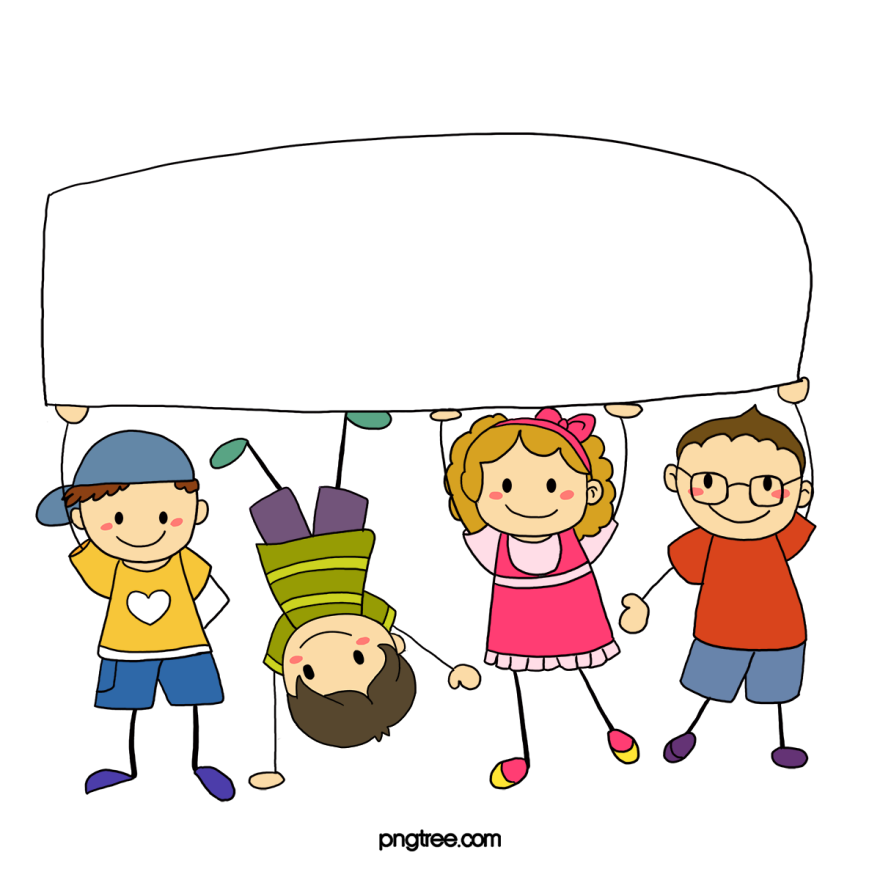 Dặn dò
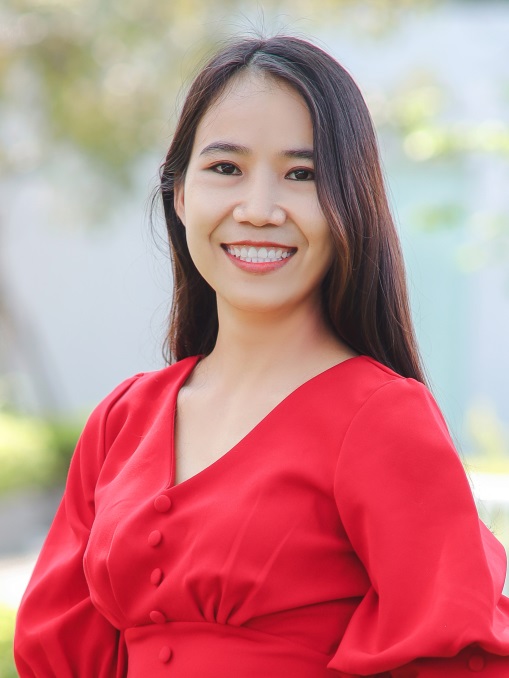 Người soạn	: Phan Thị Linh
Năm sinh	: 1990
Đơn vị công tác	: 
LH		: 0916.604.268
Thân chào Quý Thầy Cô!
Rất mong nhận được phản hồi và góp ý từ Quý Thầy Cô để bộ giáo án ppt được hoàn thiện hơn.
Mọi thông tin phản hồi mong được QTC gửi về:
+ Zalo: 0916.604.268
+ Facebook cá nhân: https://www.facebook.com/nhilinh.phan/
+ Nhóm chia sẻ tài liệu: https://www.facebook.com/groups/443096903751589